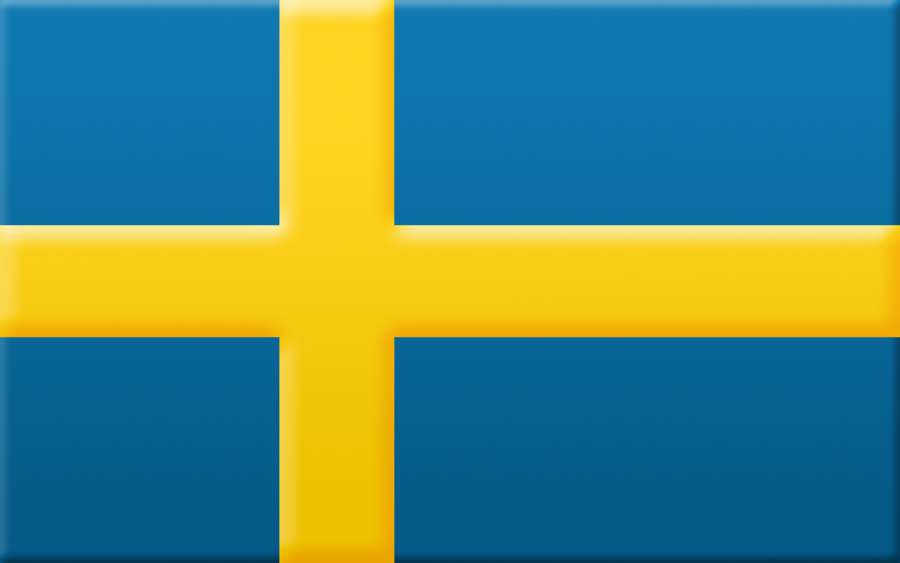 Sweden
28-02-2012, Nijmegen
Johan Svedberg & Ulrika Ehrenstråhle
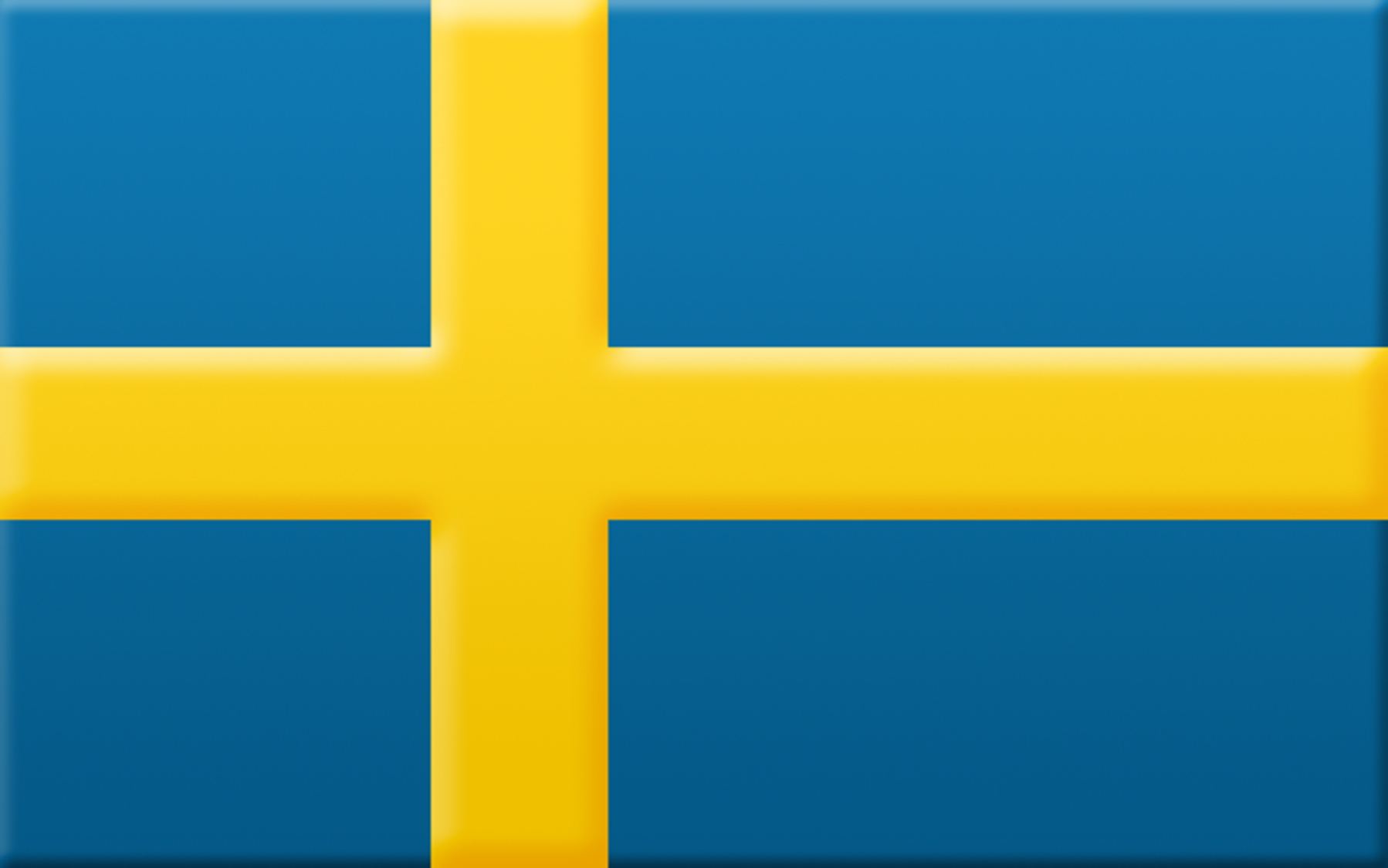 Agenda
- Typical Swedish
- Nature & Climate
- Food, Culture & Language
- Travel Within Sweden
- Education
- Swedish Student Life
- What Differs From Netherlands?
- ‘’Do’s and Dont’s’’
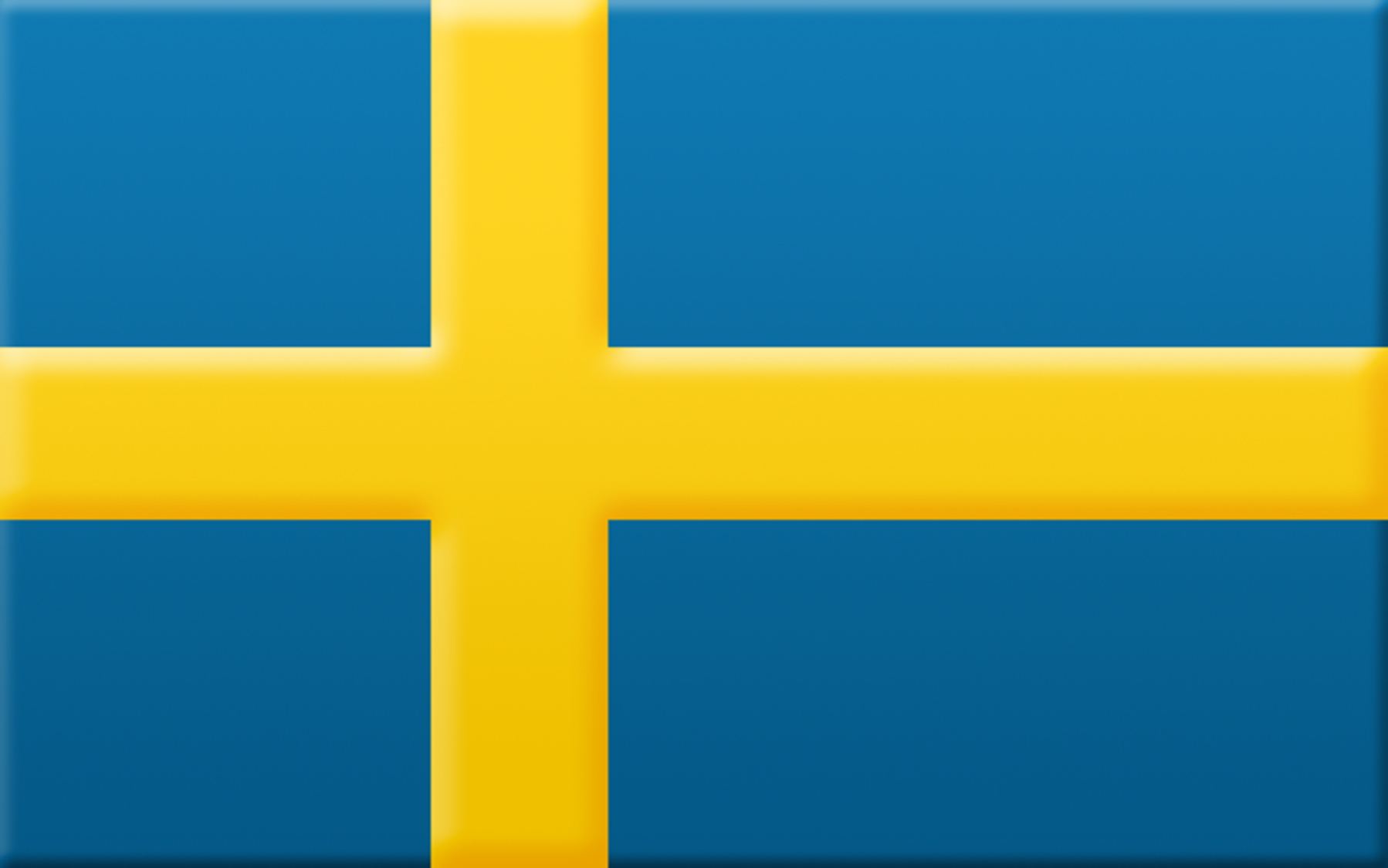 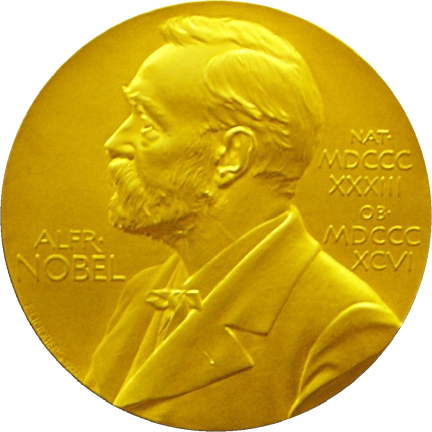 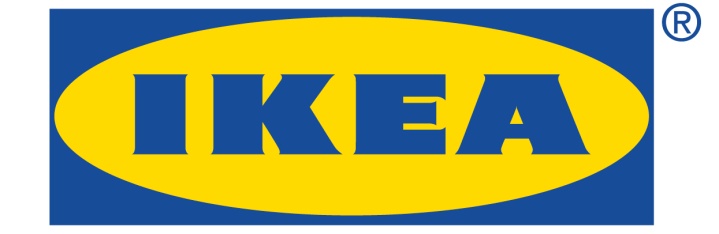 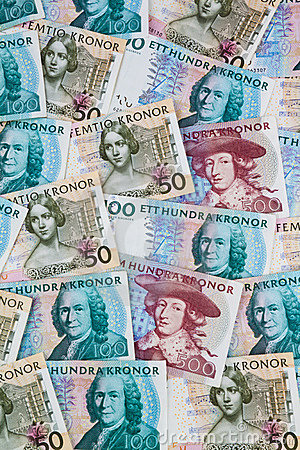 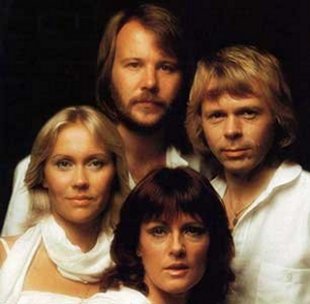 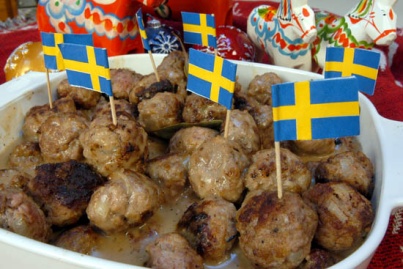 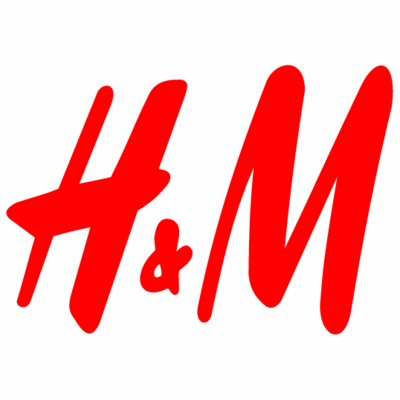 Typical Swedish?
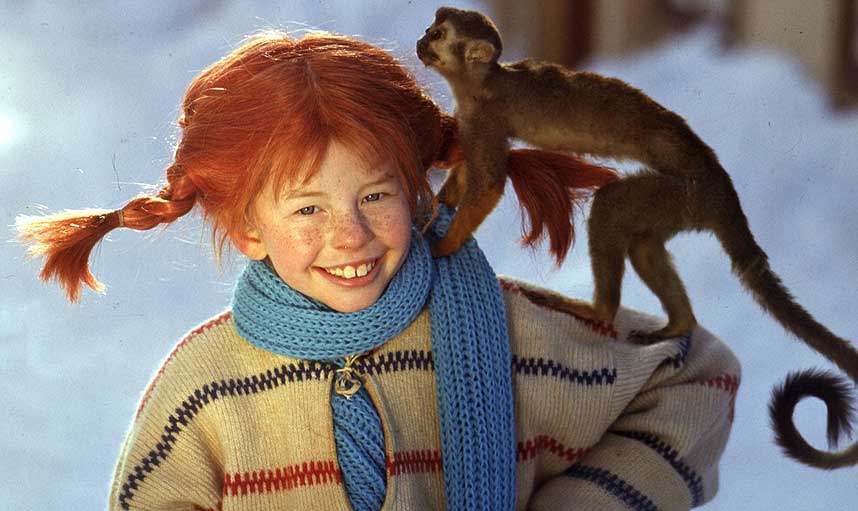 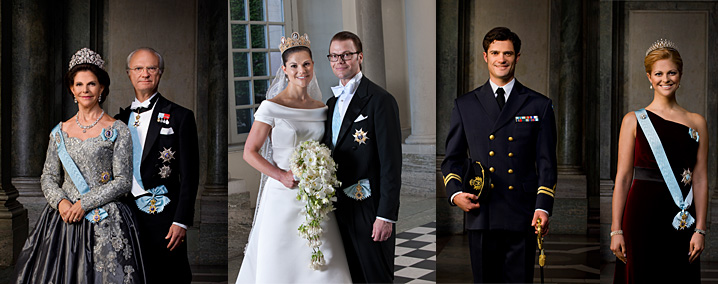 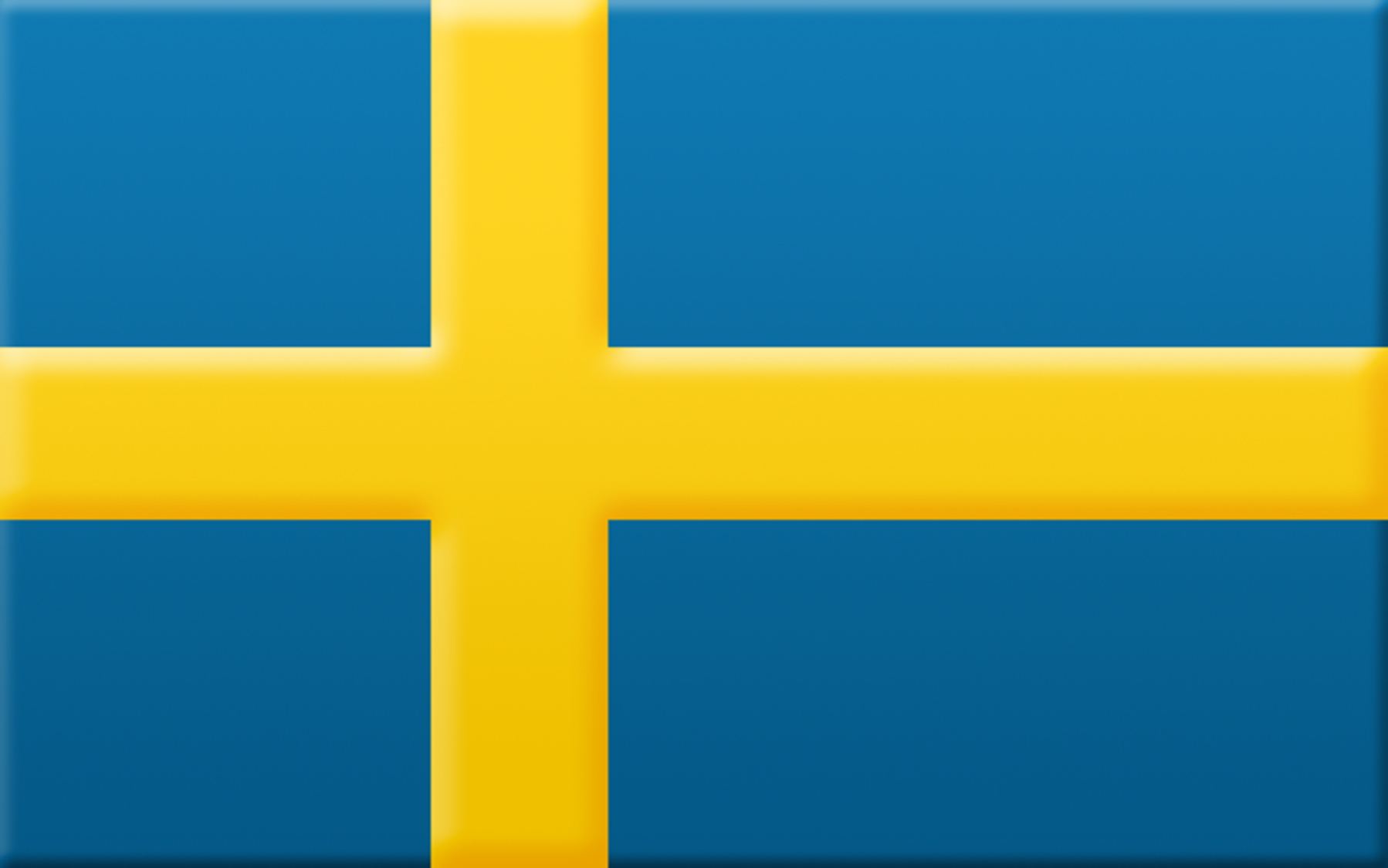 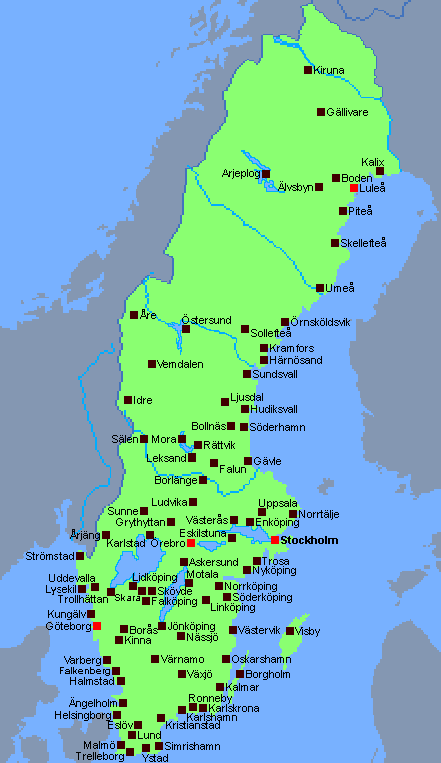 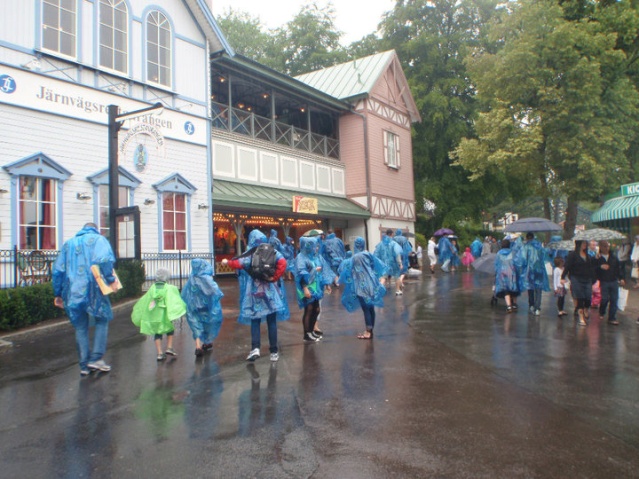 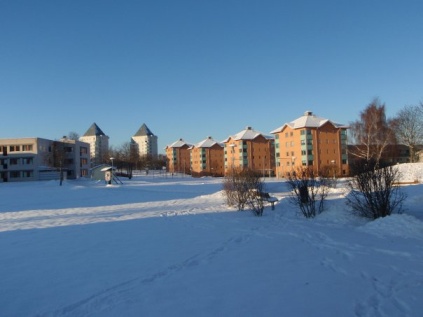 Four Different Seasons
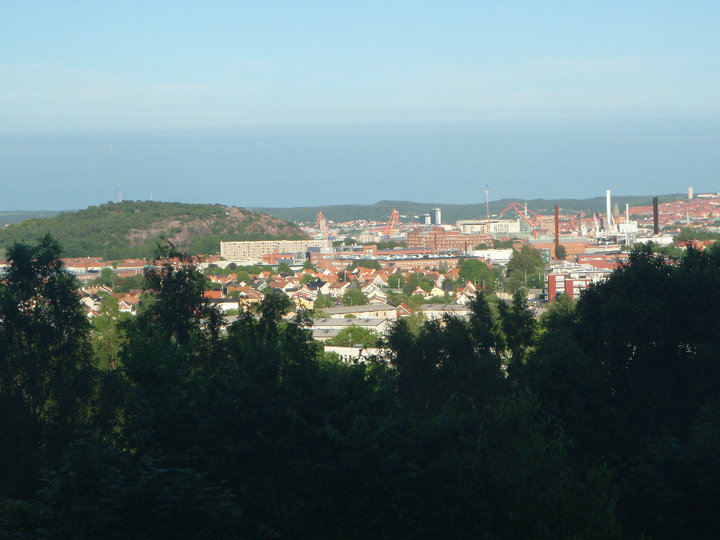 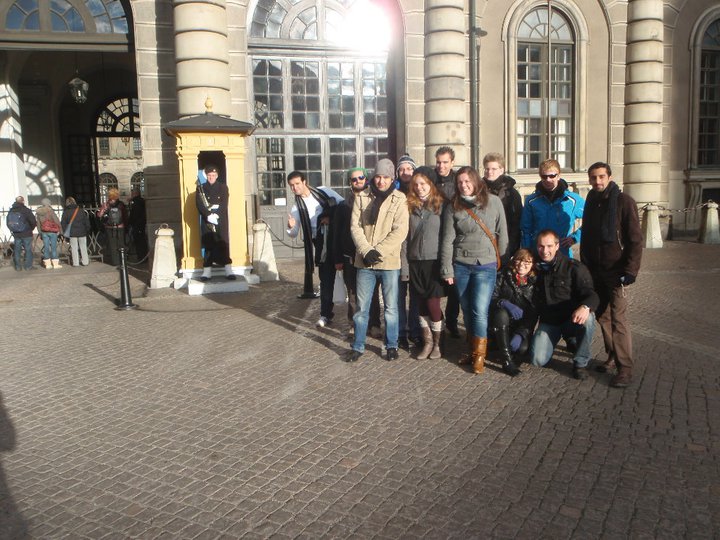 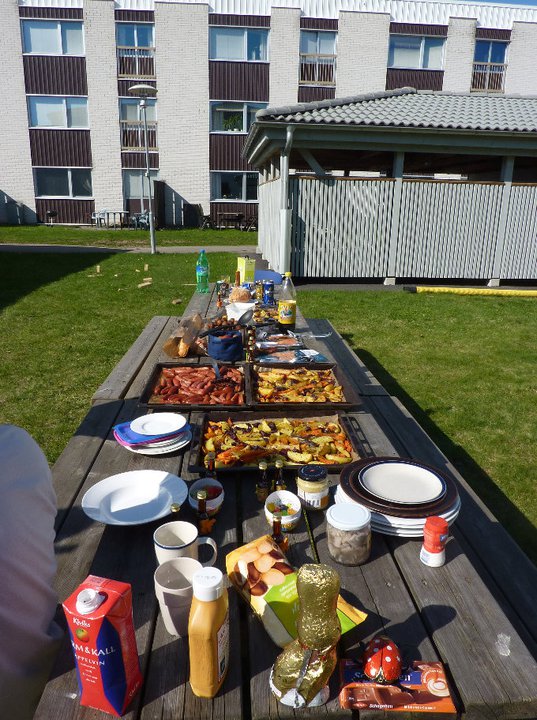 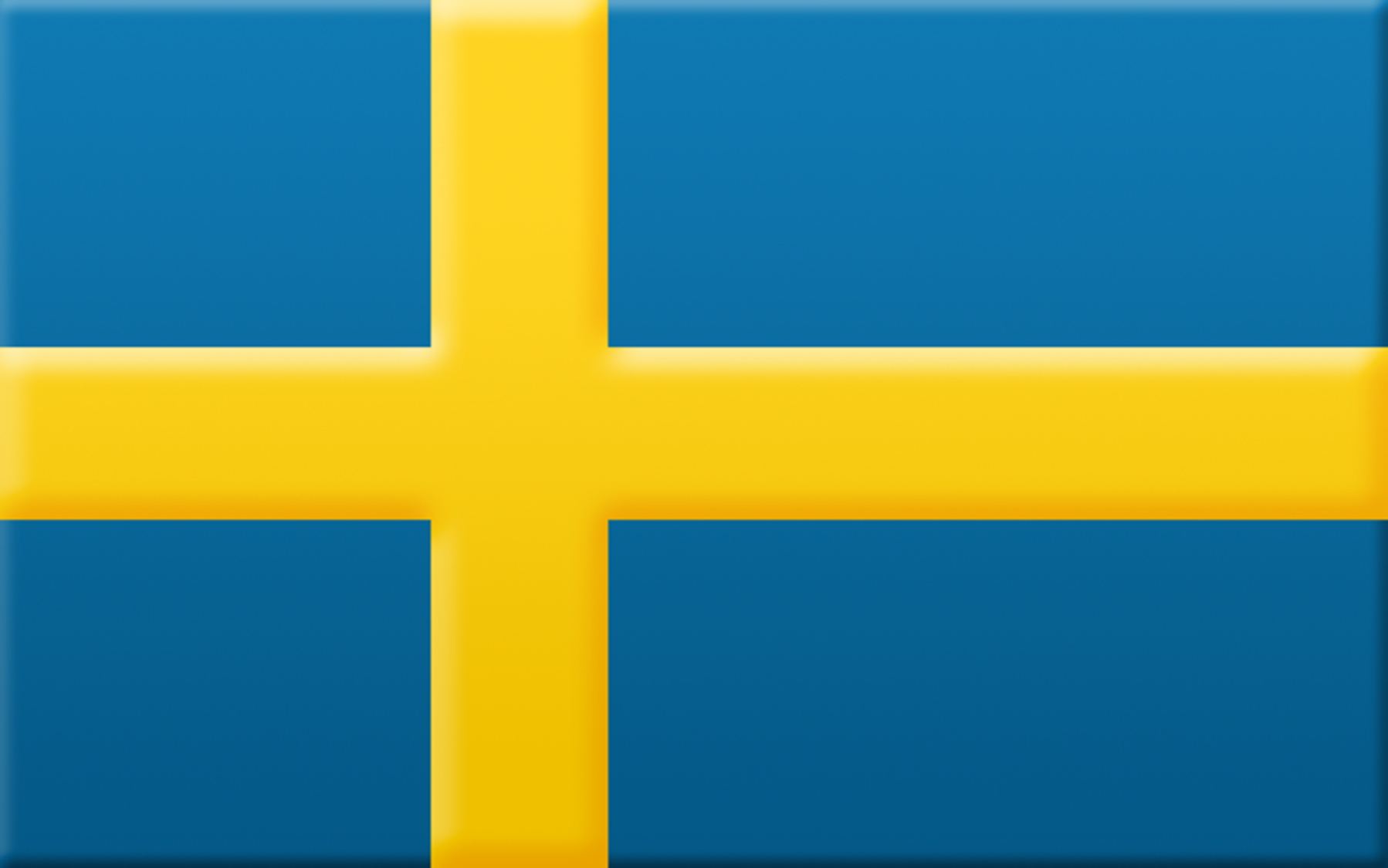 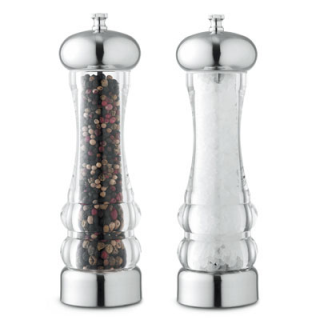 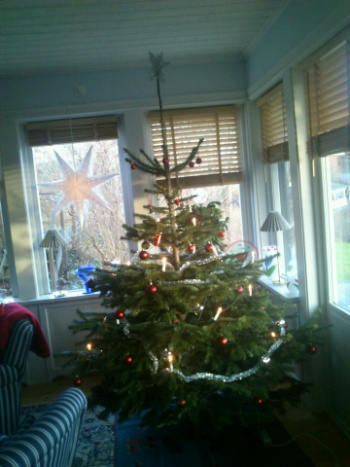 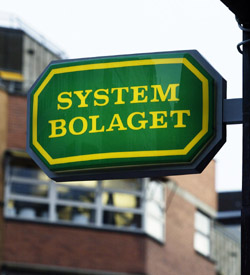 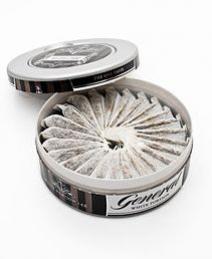 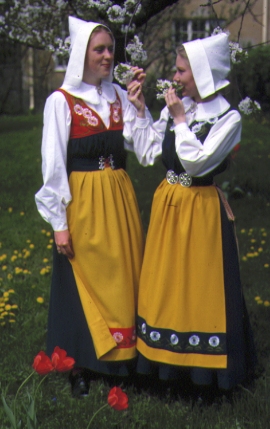 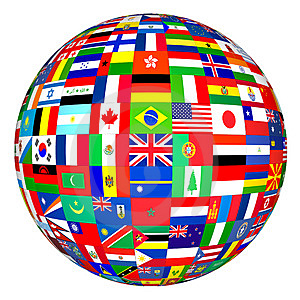 Food & Culture
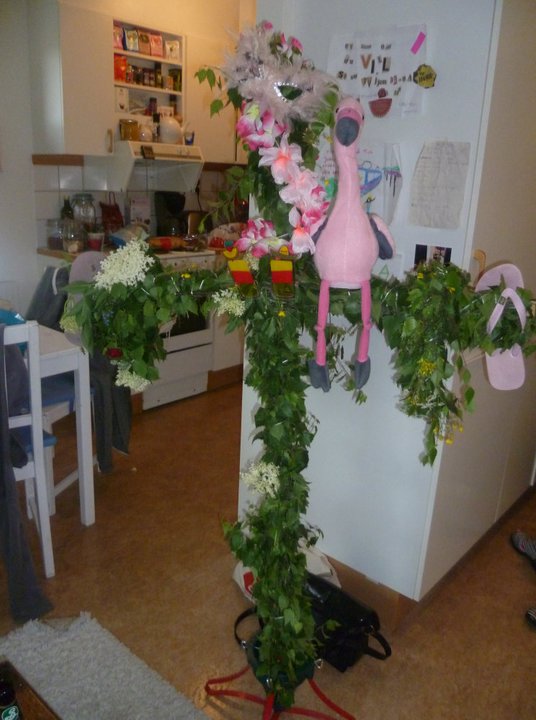 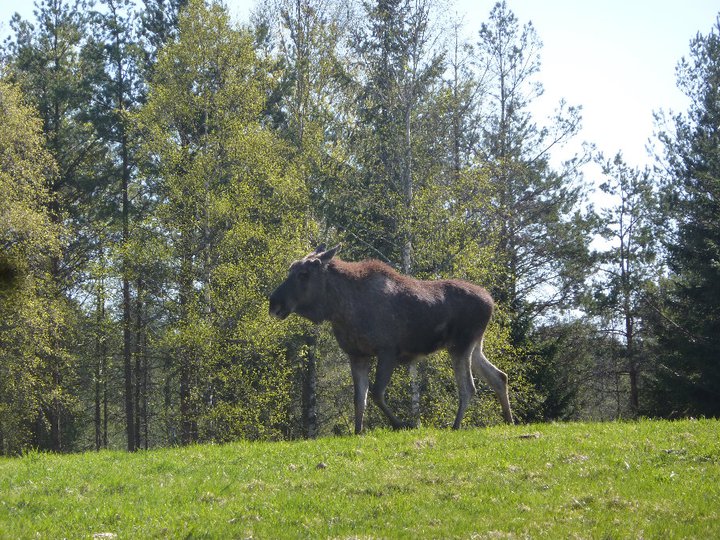 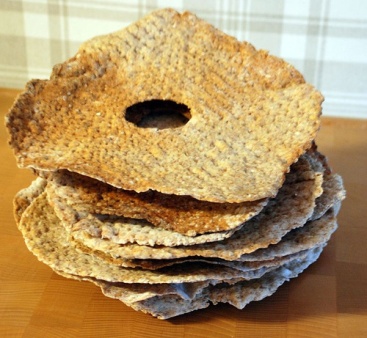 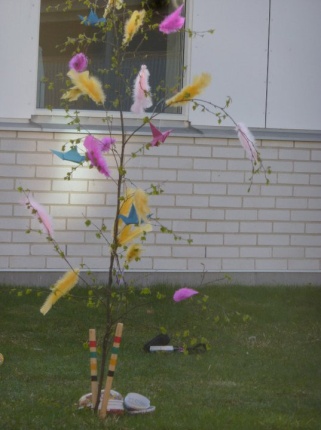 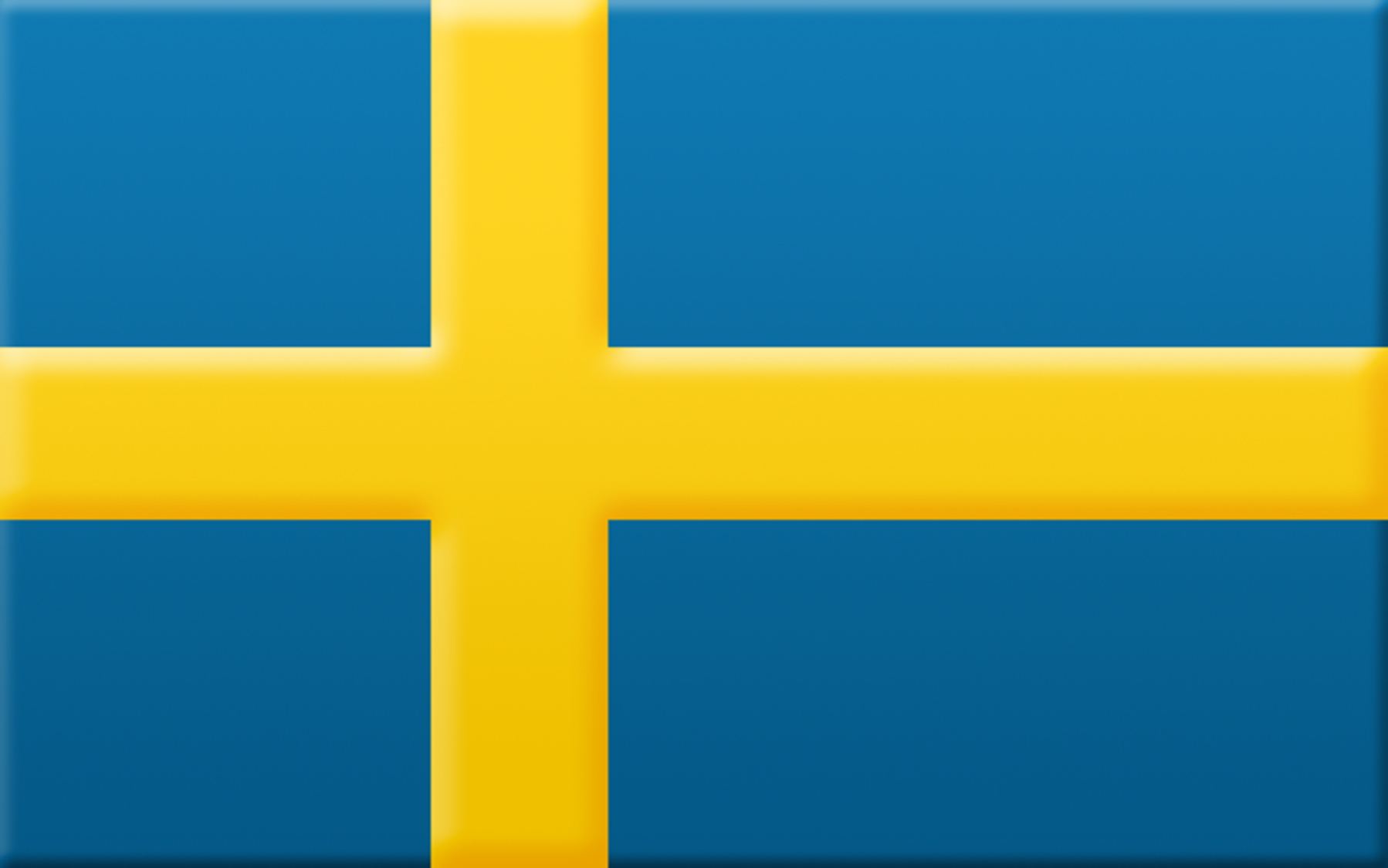 Travel Within Sweden
Useful websites:
www.sj.se (train)                   www.svenskabuss.se (bus)
www.sas.se (airplane)	         www.swebus.se (bus)
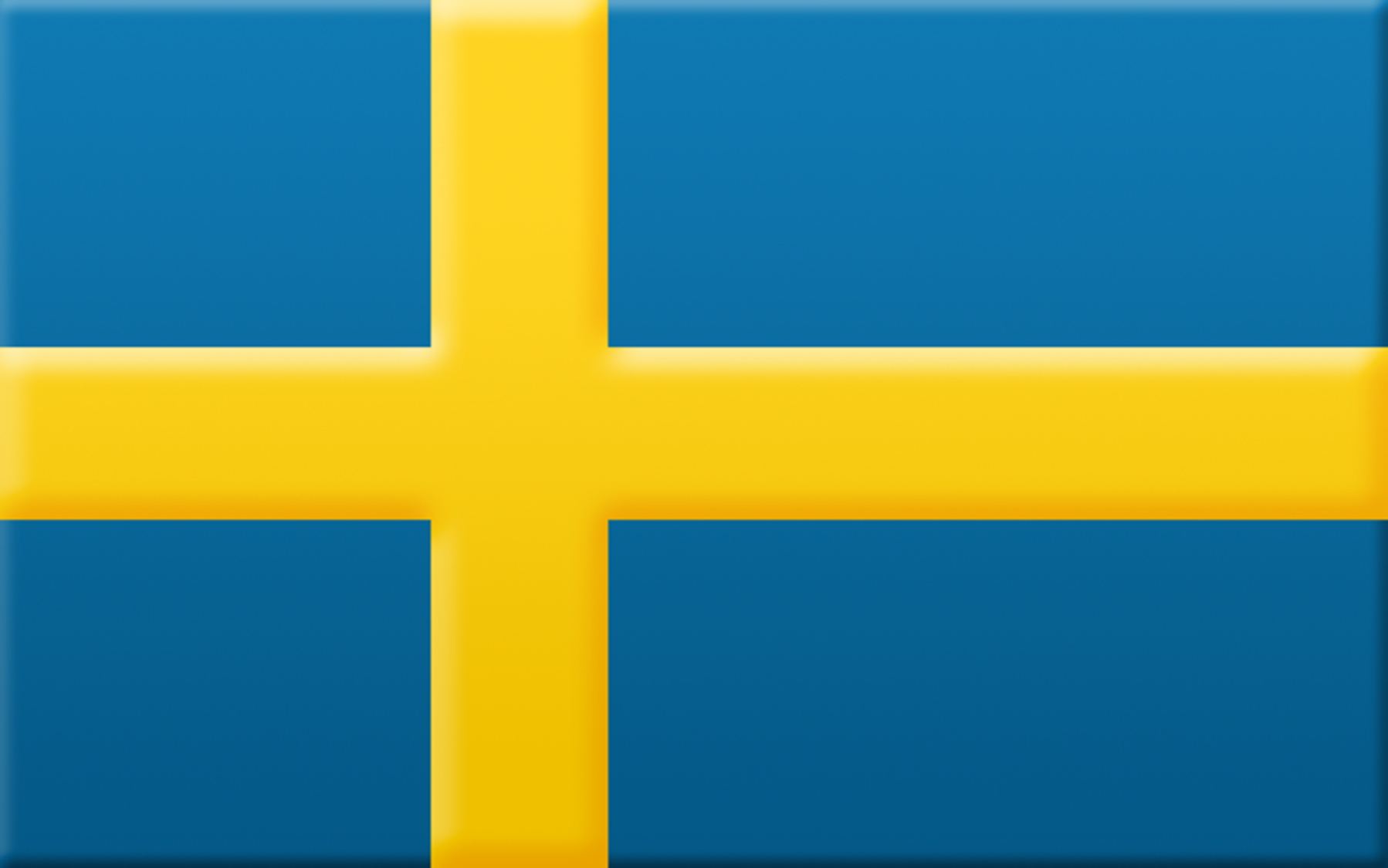 Germanic
Å Ä Ö
Dialects
Standard Swedish
Language
9,4 millions in Sweden
- Finnish
- Romani Chib
- Yiddish
- Samish
- Meankieli (Tornedal
Finnish)
1 million outside Sweden
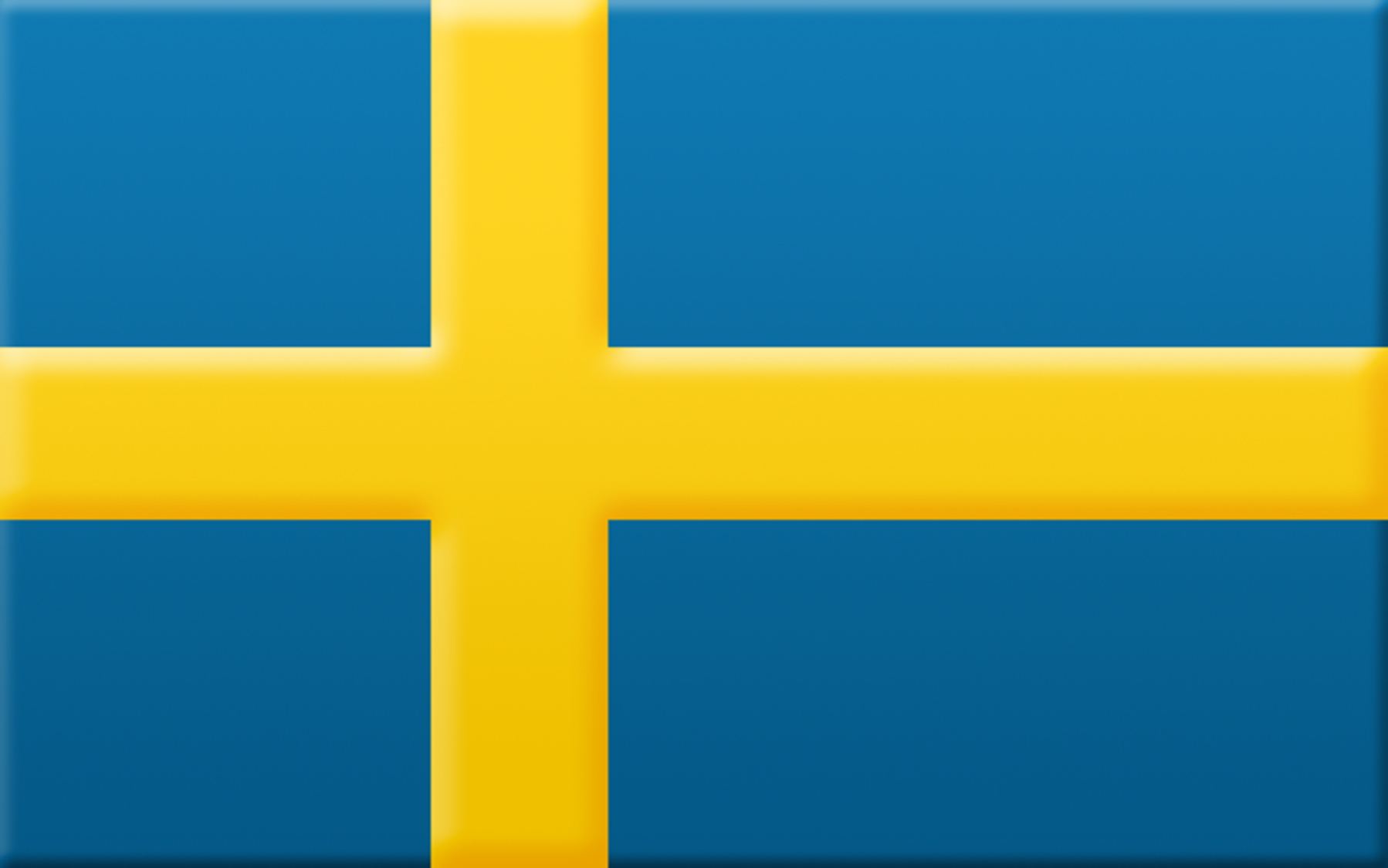 Education
0an (age 6)
1-9th grade compulsory
(age 7-16)
High School (age 17-19)
English?
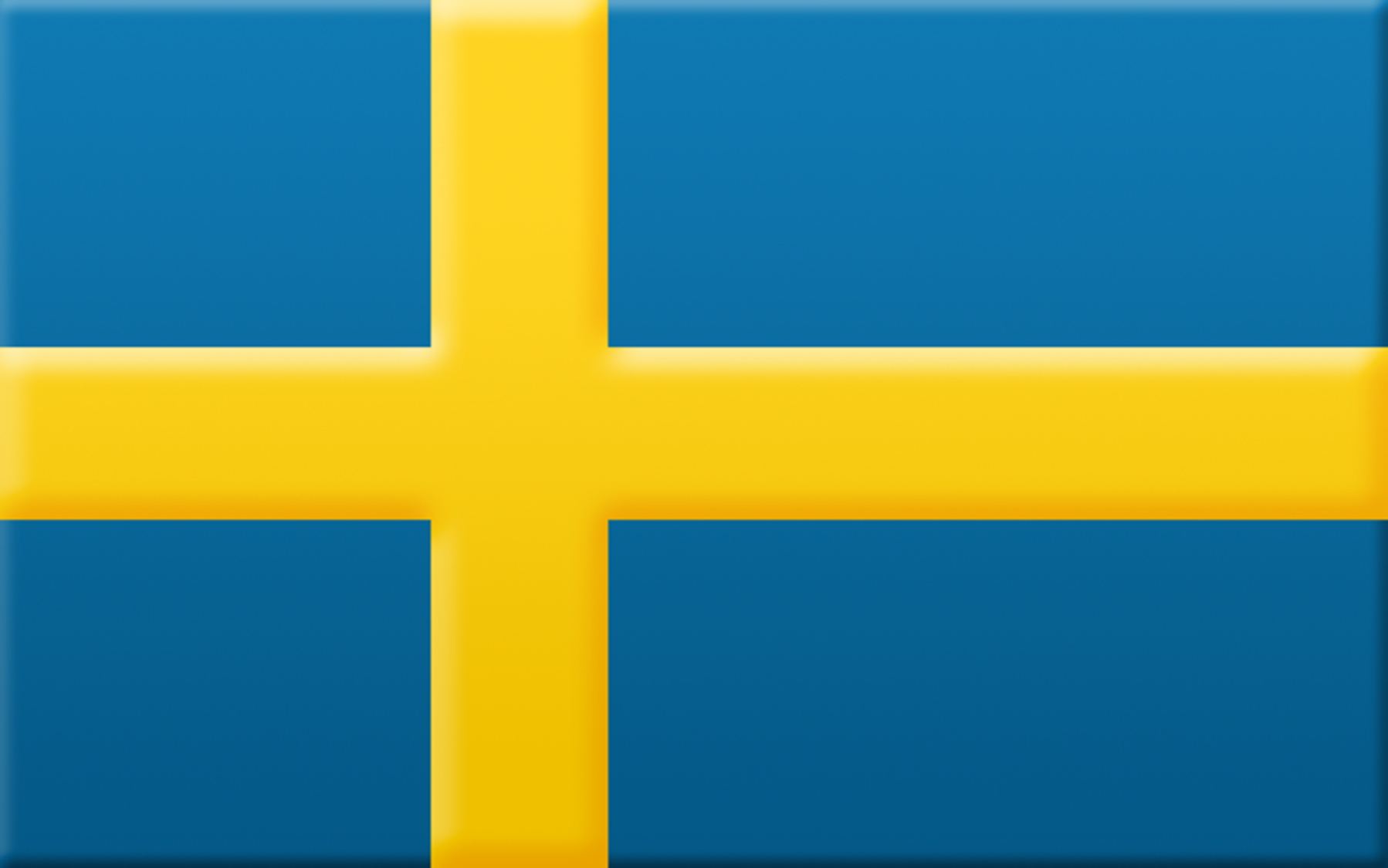 University / ‘’Högskola’’
Money
Income
Costs
What?
Where?
Housing
When?
Extrawork
Swedish Student Life
Courses
Points
Grades
Exams
Bachelor
Master
Holidays
Student Union
Student Discounts
Associations
Pubs & Bars
‘’Nations’’
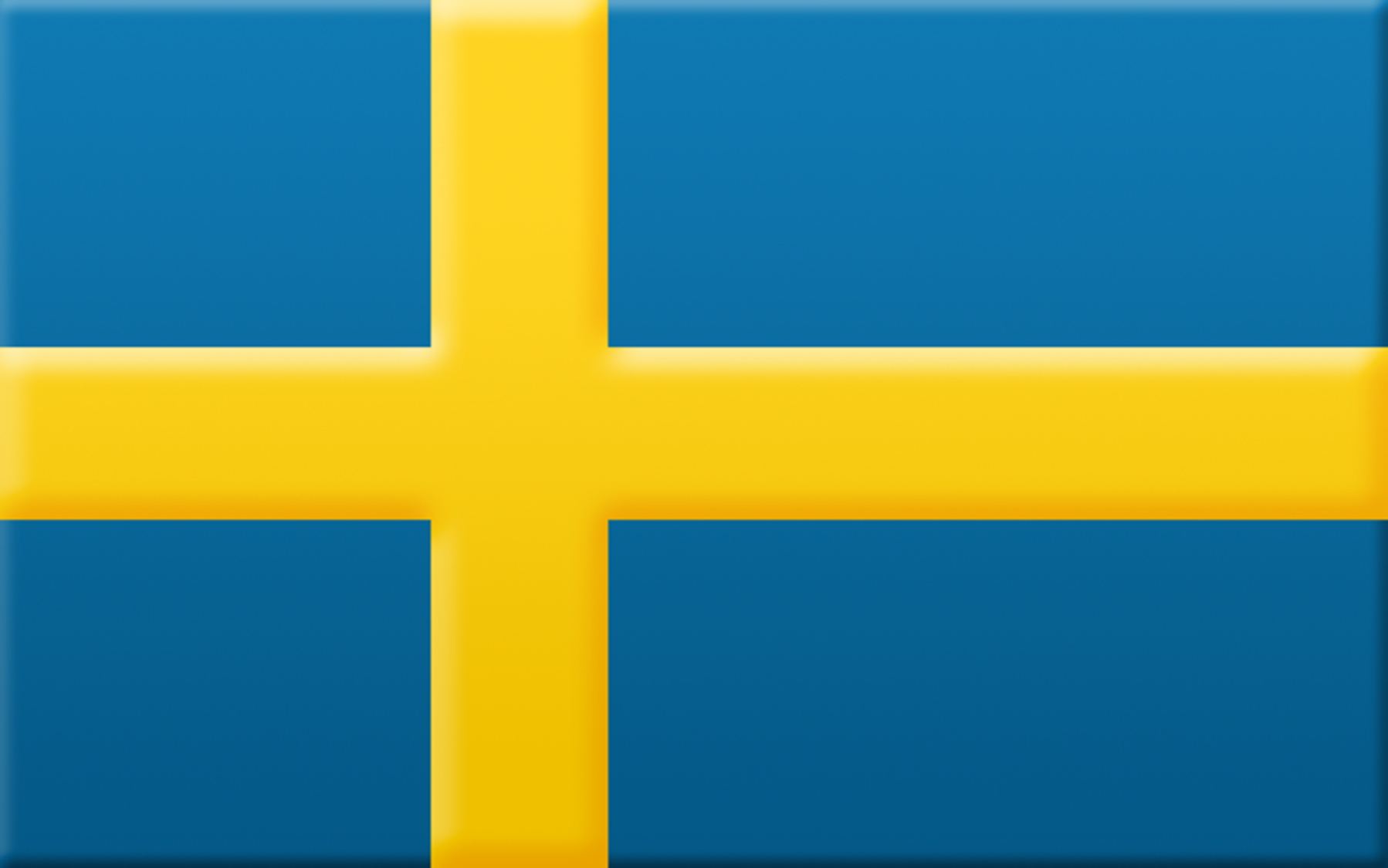 1614
Migration 2000-2011
Monarchy
Queen Beatrix –
King Carl XVI Gustav
Crown Princess Victoria – 
Crown Prince
Willem Alexander
& Princess Amalia
500-600
700-1200
Work
Space
Sweden & the Netherlands
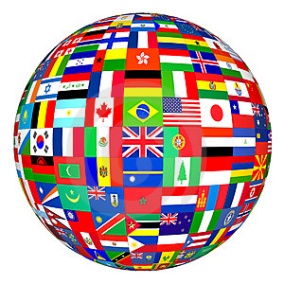 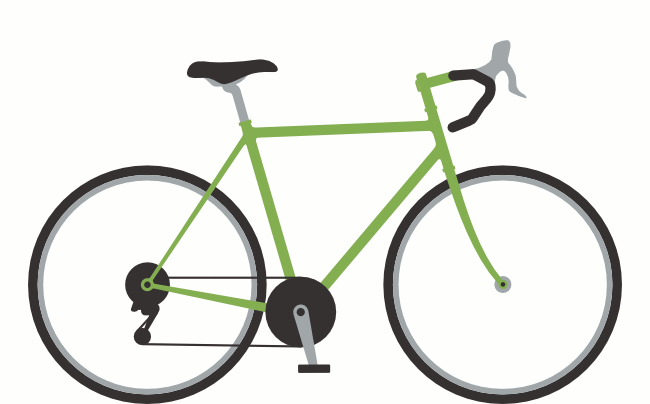 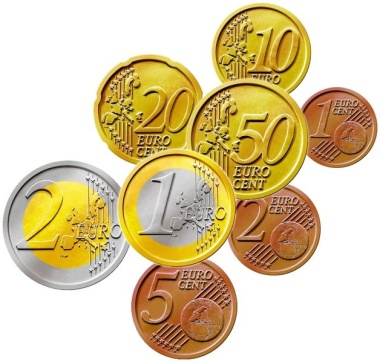 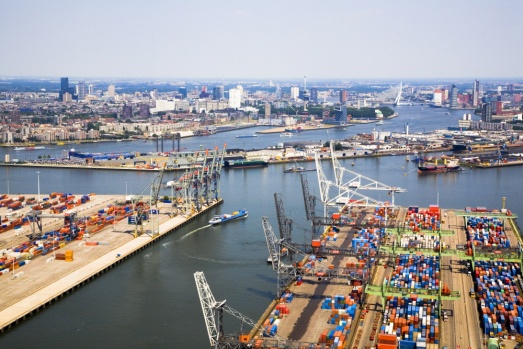 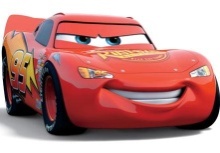 Tourism!
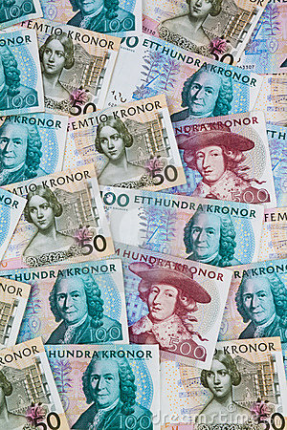 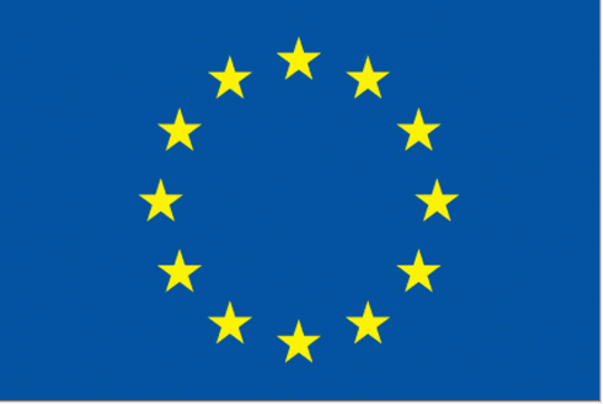 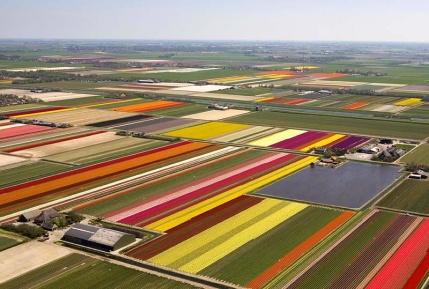 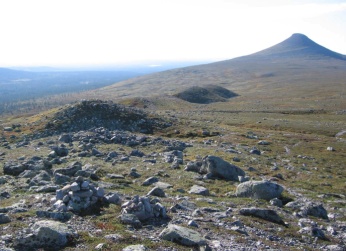 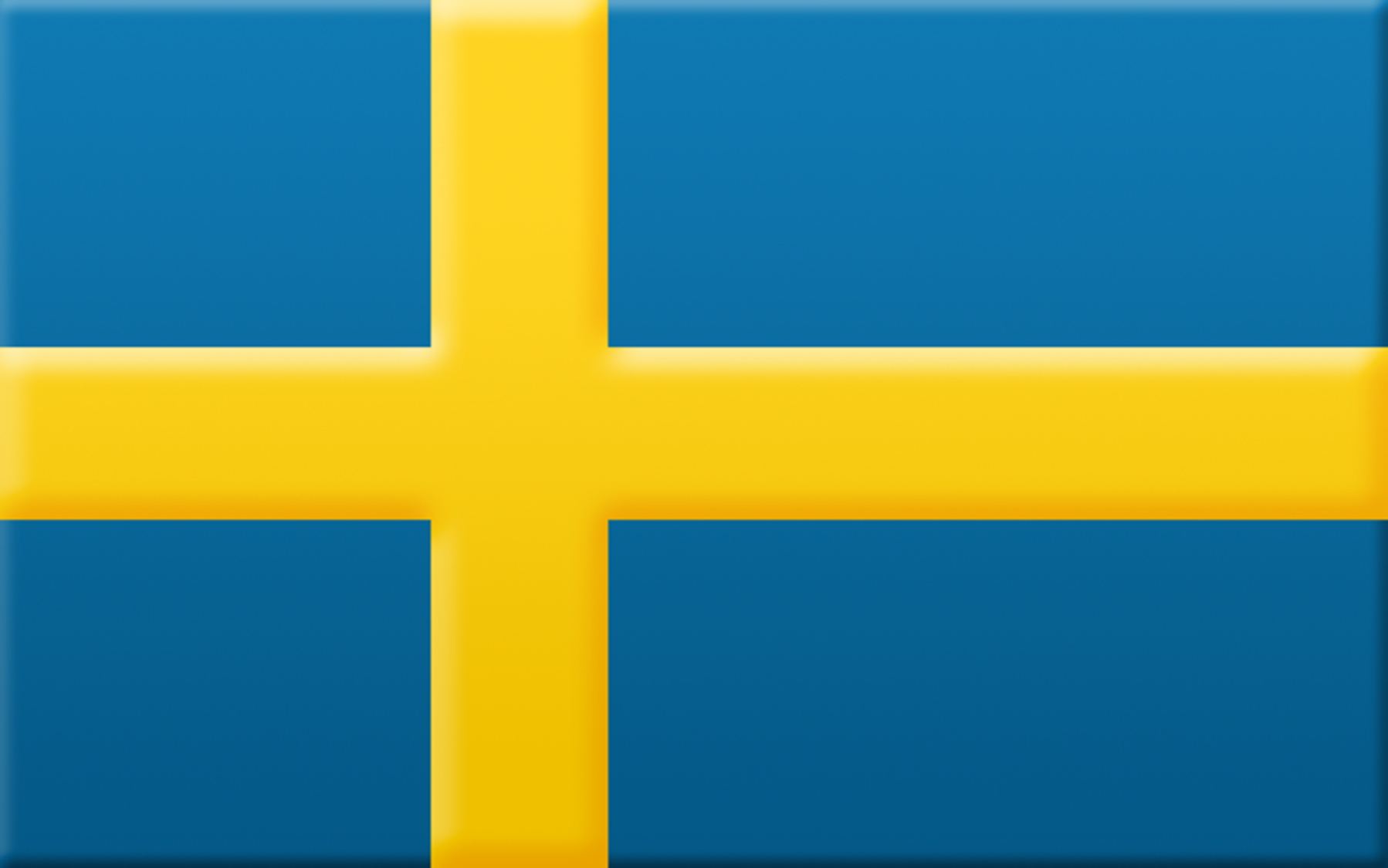 In the escalator:
‘’Rechts staan - Links gaan’’
Tack!
Littering!
“ Do’s and Dont’s ”
Private Space
Alcohol,
smoking
&
Drug law
112
ICE
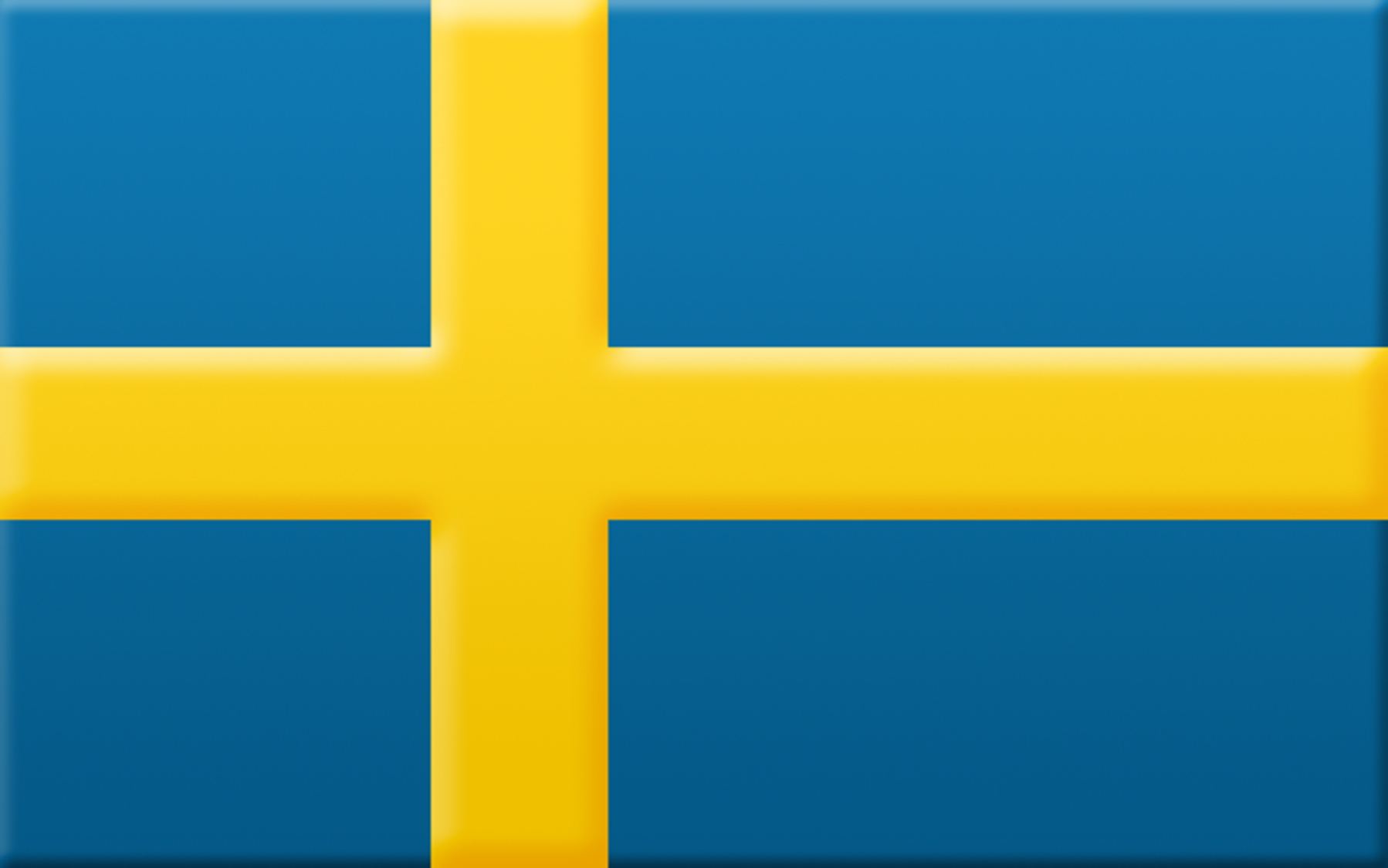 www.visitsweden.com/zweden